Органічні сполуки, як компоненти їжі
Органiчні сполуки — клас сполук, до складу яких входить Карбон (за винятком карбідів, карбонатної кислоти, карбонатів, оксидів Карбону і ціанідів). Окрім Карбону, вони майже завжди містять Гідроген, досить часто — Оксиген, Нітроген та галогени, рідше Фосфор, Сульфур та інші елементи. В органічних сполуках Карбон завжди виявляє валентність IV.
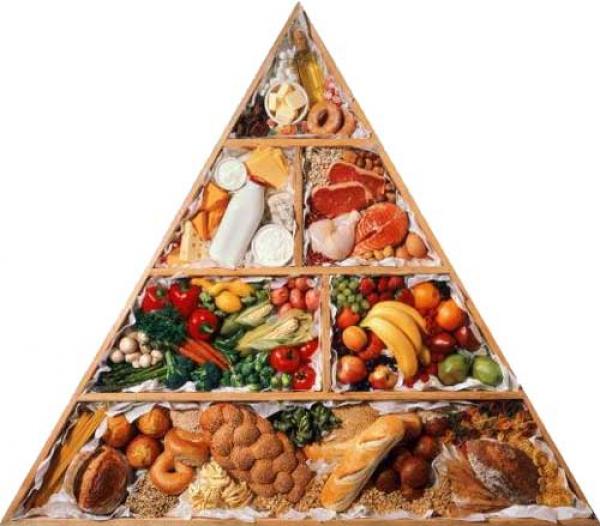 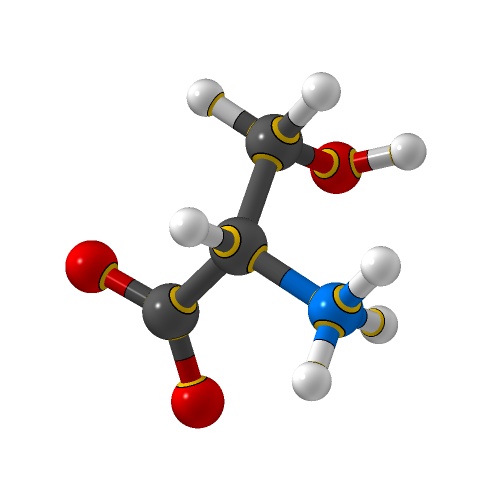 Жири (ліпіди) — речовини, які використовуються організмом для енергетичних і пластичних цілей.
входять до складу клітин, беруть участь в обміні речовин.
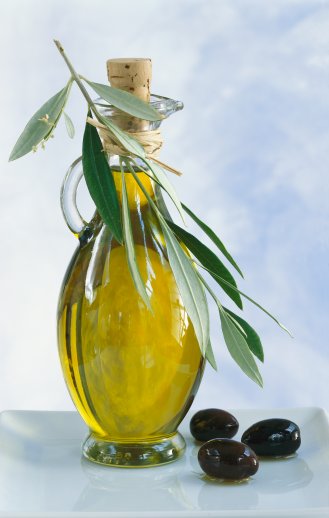 складаються з гліцерину та вищих жирних кислот, які поділяються на насичені та ненасичені.
Значення жирів у харчуванні різноманітне. Недостатнє надходження жирів у їжу негативно впливає на різні види обміну речовин, функціональний стан окремих органів і систем і, у підсумку, на працездатність і опірність організму несприятливим чинникам навколишнього середовища, у тому числі інфекційним агентам. Недостатня енергетична цінність раціонів харчування призводить до виснаження жирових депо у підшкірній основі.
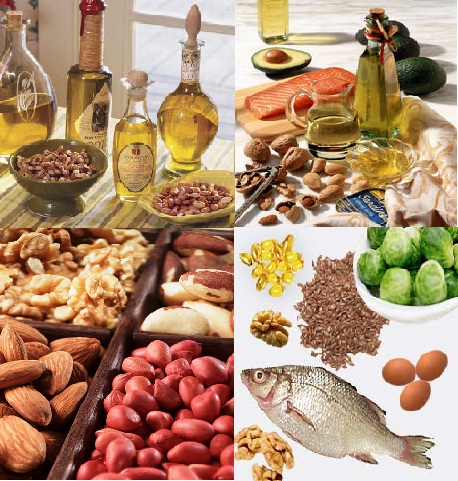 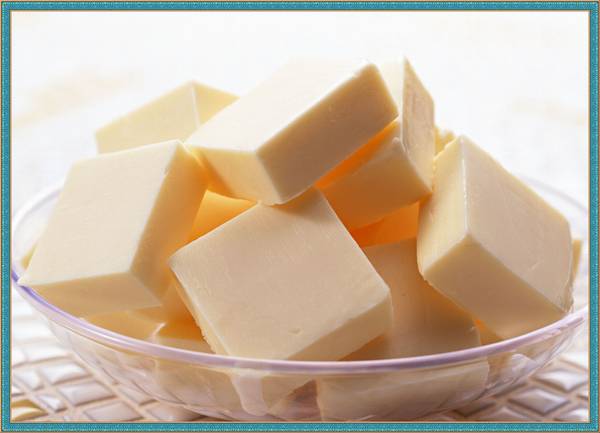 Жири - важливий продукт харчування людини. Жири становлять головний компонент таких продуктів харчування, як вершкове масло, рослинні олії, маргарин, смалець. Багато жирів міститься у свинячому салі та у сирі.
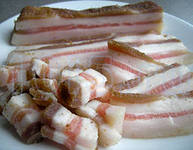 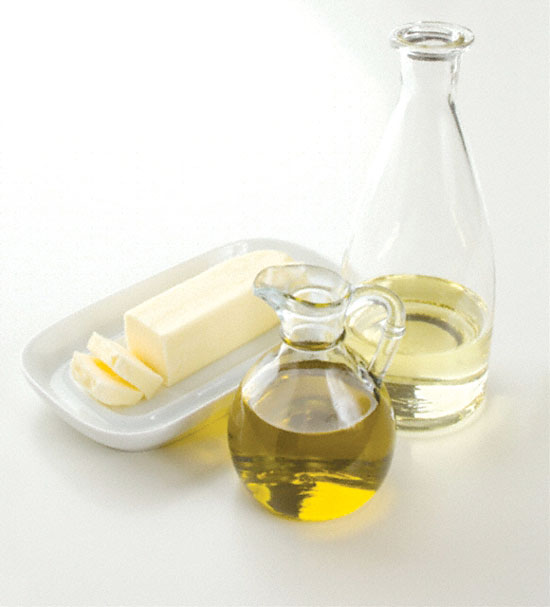 Важливу роль в організмі людини відіграють поліненасичені жирні кислоти (ПНЖК) — арахідонова, лінолева, ліноленова.
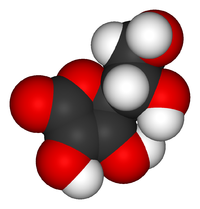 Поліненасичені жирні кислоти є структурними елементами клітинних мембран.
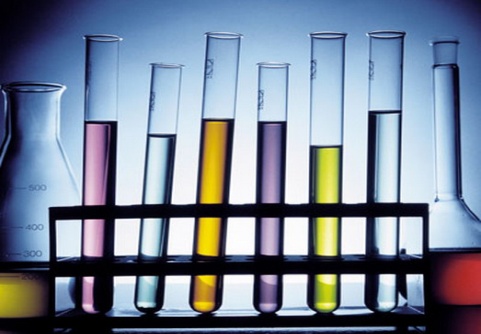 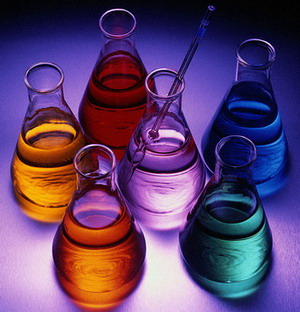 Арахідонова кислота є попередником утворення тканинних гормонів (простагландинів), які відіграють важливу роль в обміні холестерину. Арахідонова кислота в організмі утворюється з лінолевої
Лінолева кислота є незамінною
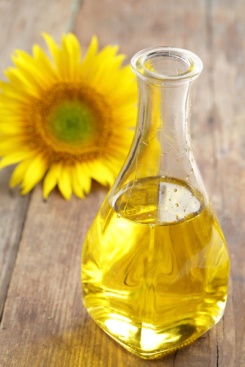 Найбільше лінолевої кислоти в соняшниковій олії (68 %), менше — у кукурудзяній (50 %), соєвій (58 %), маслиновій (14 %). Свиняче сало містить 15,6% лінолевої кислоти, вершкове масло — лише 4 %. Добову потребу в лінолевій кислоті забезпечує 25 ... 30 г олії. Таку кількість рослинних олій має щодня споживати доросла людина.
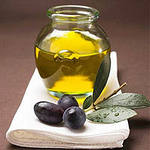 ВУГЛЕВОДИ
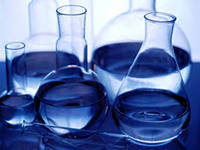 Вуглеводи — це органічні сполуки, до складу яких входять вуглець, водень і кисень.
Вуглеводи поділяються на:
моносахариди (глюкоза, фруктоза)
 дисахариди (сахароза, мальтоза, лактоза)
 полісахариди (крохмаль, целюлоза, глікоген)
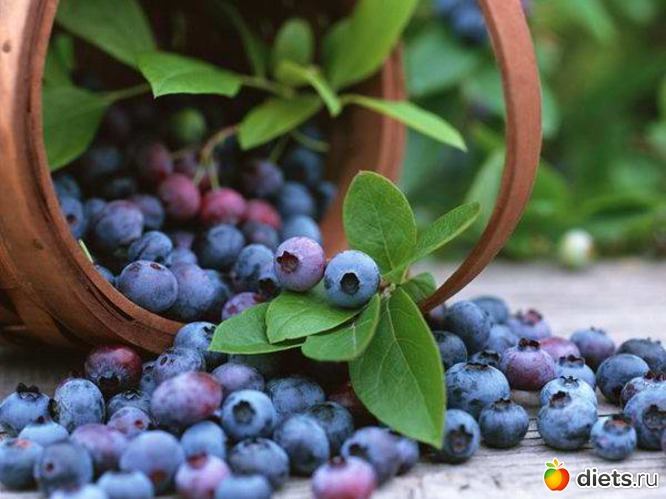 Продукти з великим вмістом вуглеводів                                             Це продукти, де в 100 грамах вміщається 65 грам вуглеводів. Серед них можна відзначити цукор, кондитерські вироби, випічку, родзинки, фініки, макаронні вироби, манну і гречану крупи, джеми, варення, мед, мармелад.
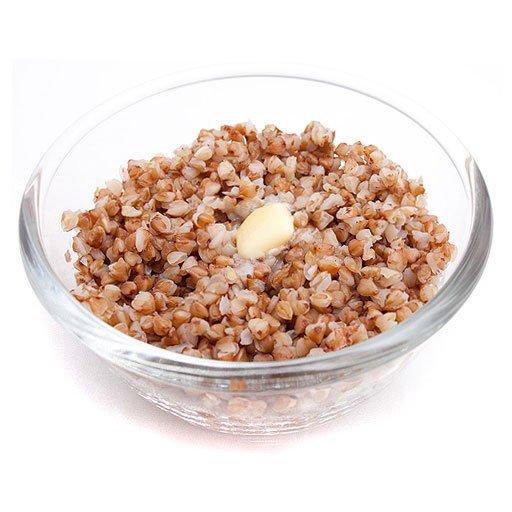 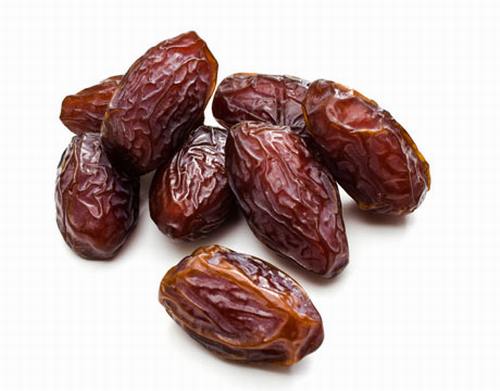 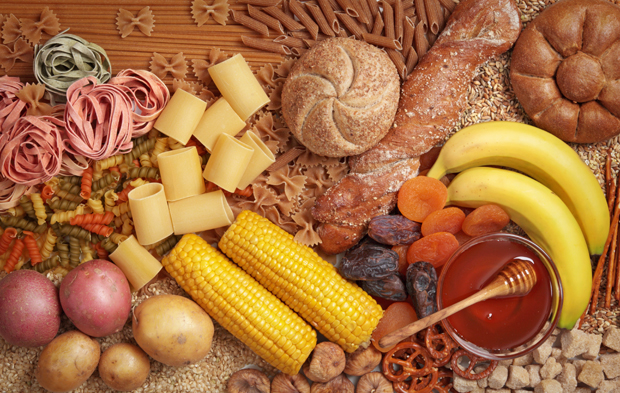 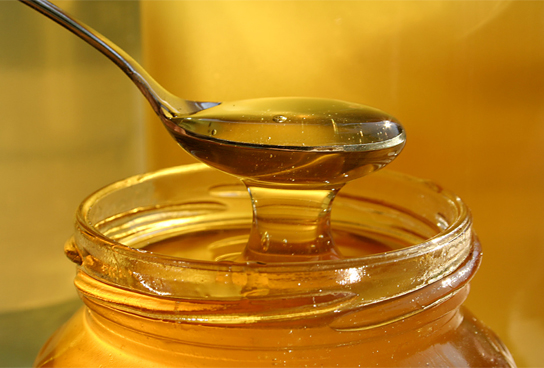 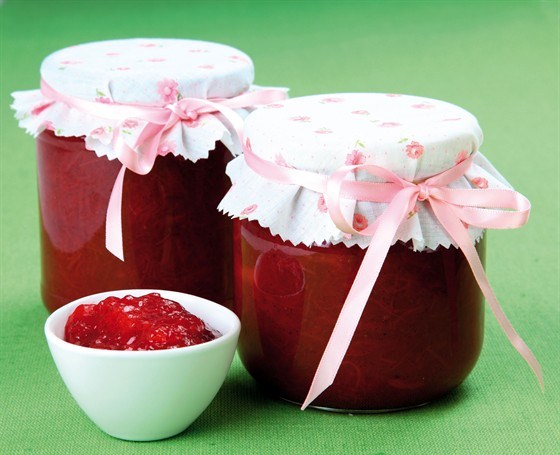 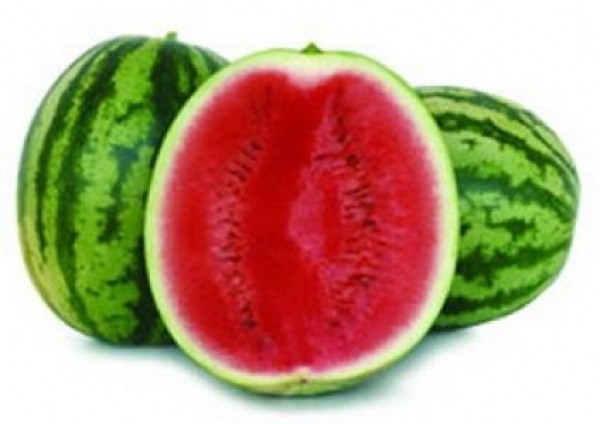 Продукти що містять містить невелику кількість вуглеводів В продуктах (5-10 грам /100 грам маси). Сюди відносяться деякі фрукти і овочі, наприклад — кавуни, дині, груші, абрикоси та персики, апельсини та мандарини, гарбуз, кабачок, морква і капуста.
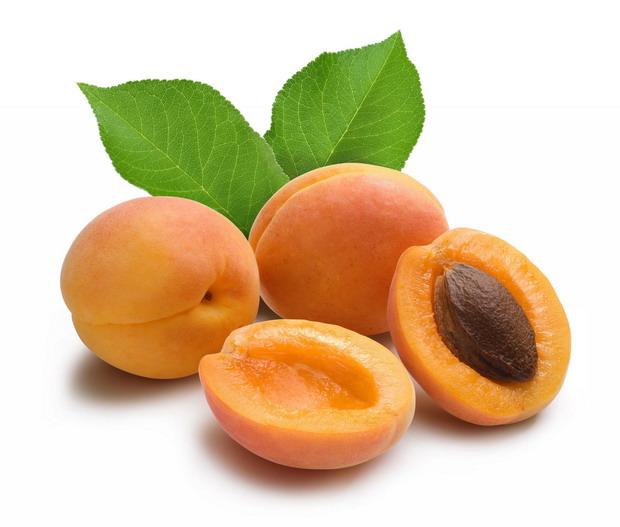 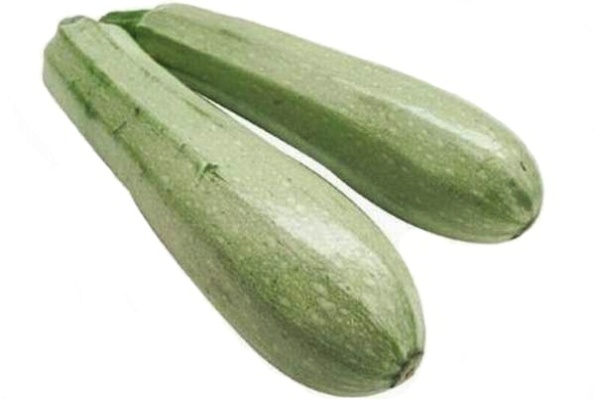 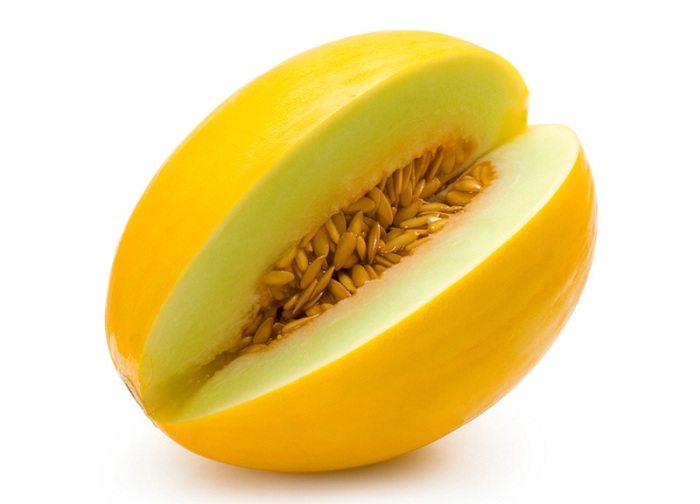 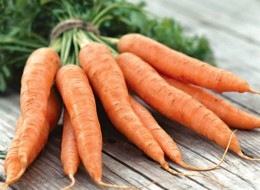 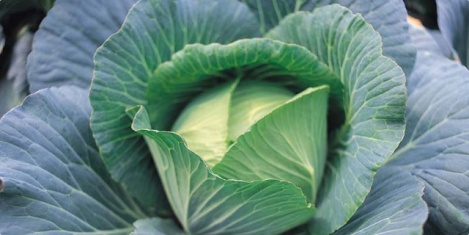 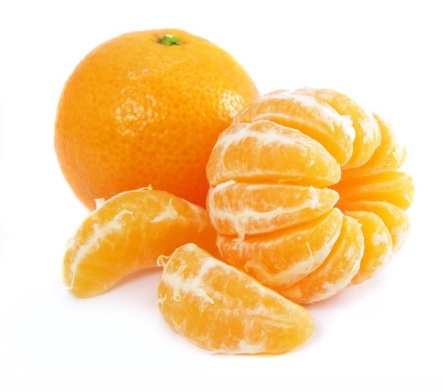 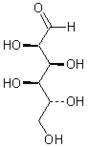 Моносахариди та дисахариди 

Добре розчиняються у воді, 
Швидко всмоктуються в шлунково-кишковому тракті 
Легко окислюються в організмі (наприклад, глюкоза всмоктується в кров протягом 5-10 хв).
глюкоза
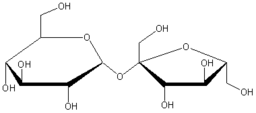 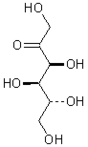 цукроза (звичайний цукор)
фруктоза
Фруктоза засвоюється повільніше, ніж сахароза, швидше виводиться з крові, але вживати більше як 15 г фруктози на день не рекомендується. 
Лактоза — молочний цукор — міститься тільки в молоці (4-6%). 
Лактоза, як і інші цукри, сприяє підвищенню рівня глюкози в крові, але меншою мірою, ніж сахароза і мальтоза.
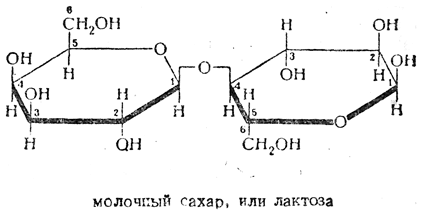 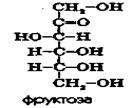 Крохмаль складається з великої кількості молекул моноцукру — глюкози. В значних кількостях крохмаль знаходять в зерні злакових культур — 60—70%, в картоплі — 12—26%, в насінні бобових культур — 50—60%. Багаті на крохмаль хлібобулочні, макаронні, борошняні кондитерські вироби, борошно, крупи.
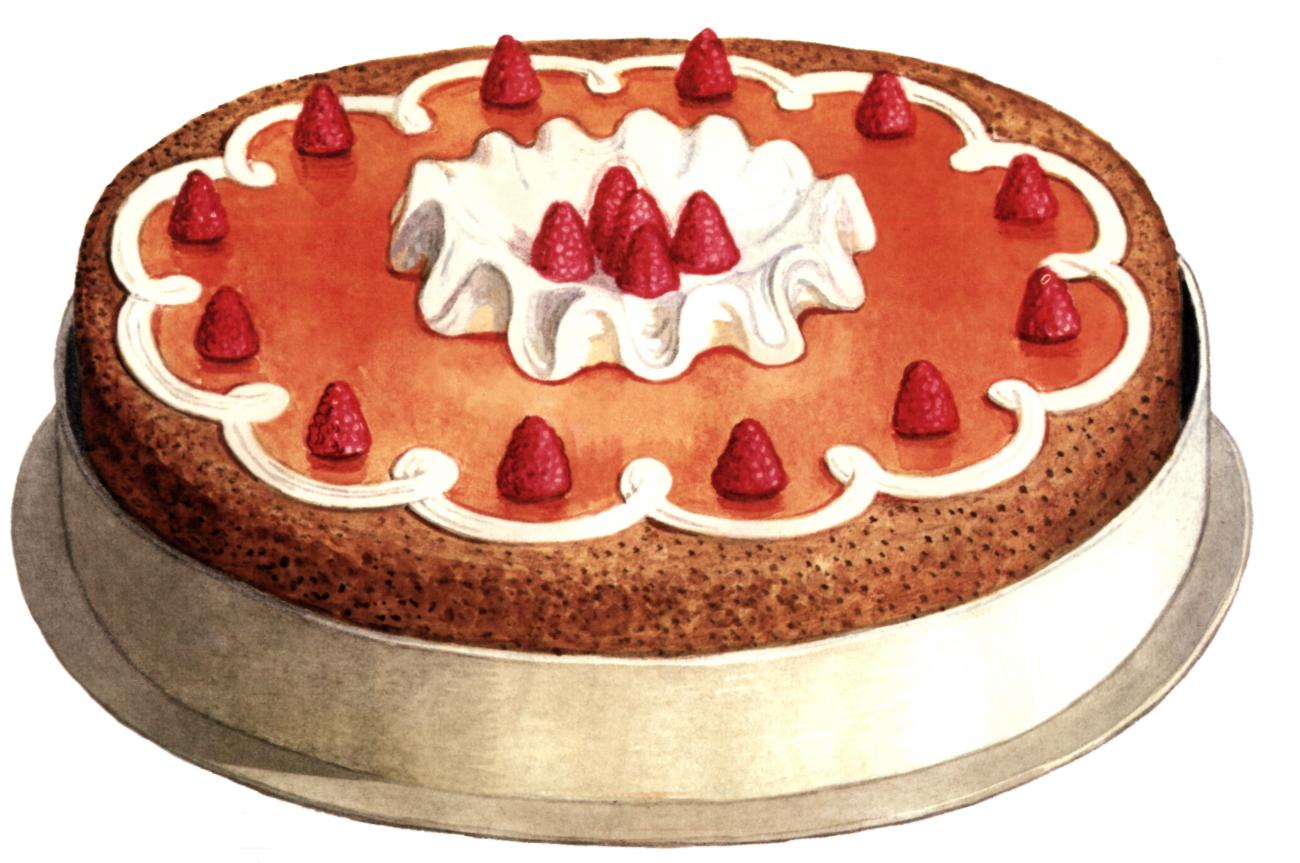 Клітковина (целюлоза геміцелюлози), лігнін і пектин містяться у стінках клітин оболонок зерна, шкірках фруктів, овочів і в меншій кількості — в м'якоті.
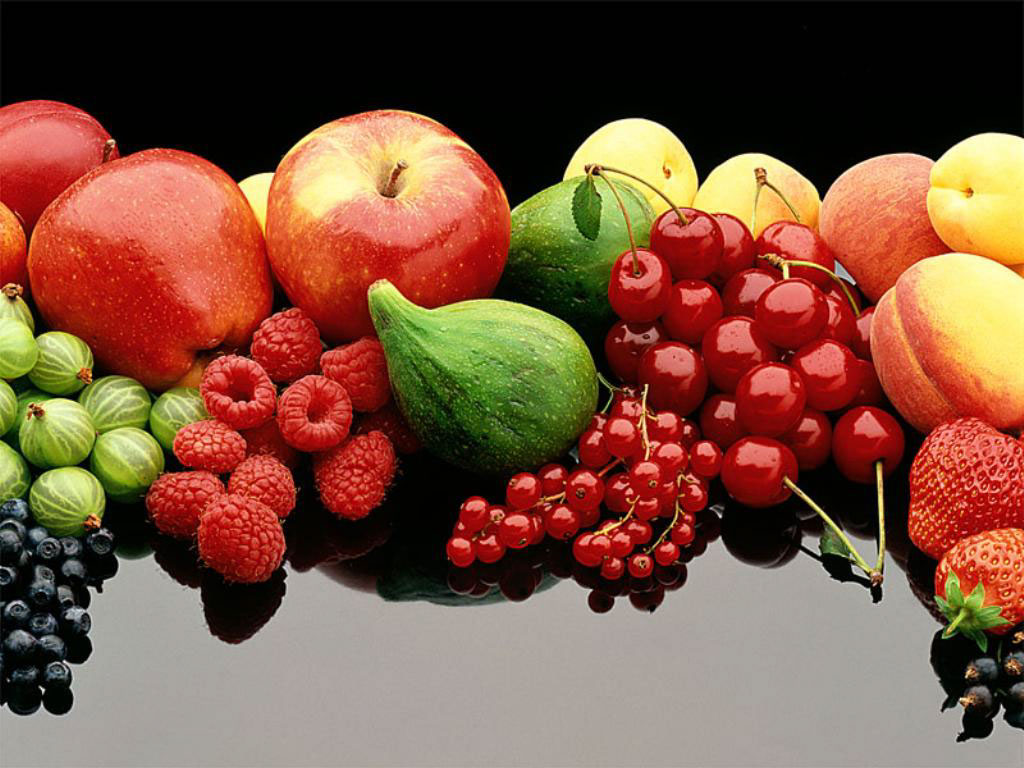 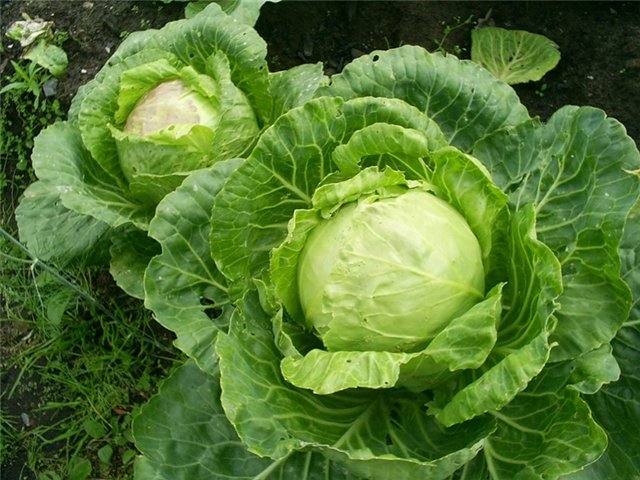 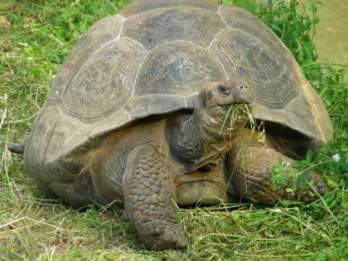 Білки
Білки, або протеїни — це природні органічні сполуки, які забезпечують всі життєві процеси будь-якого організму.
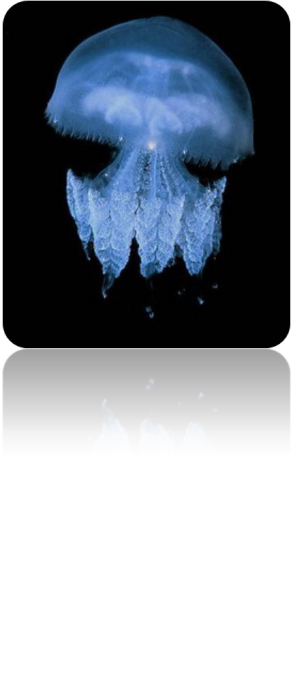 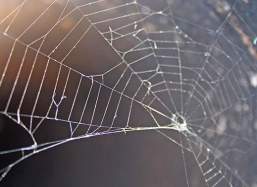 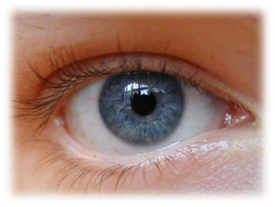 Білки — важлива частина харчування тварин і людини, оскільки ці організми не можуть синтезувати повний набір амінокислот і повинні отримувати частину з них із білковою їжею. У процесі травлення протелітичні ферменти руйнують спожиті білки, розкладаючи їх до рівня амінокислот, які використовуються при біосинтезі білків організму або піддаються подальшому розпаду для отримання енергії.
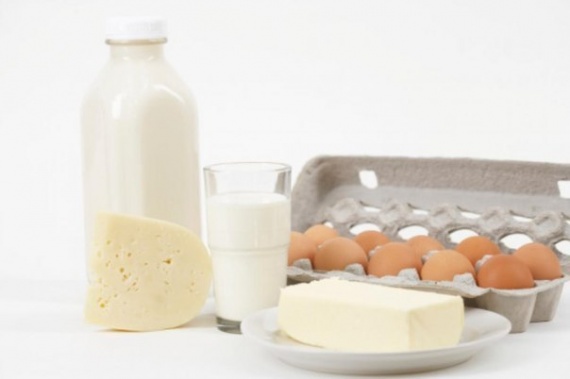 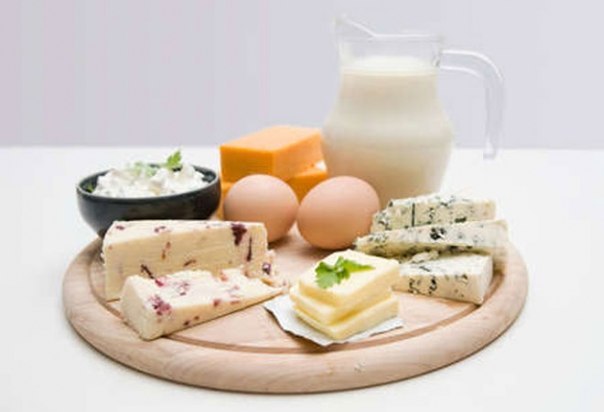 З чого складається білок?
O2
H2
N
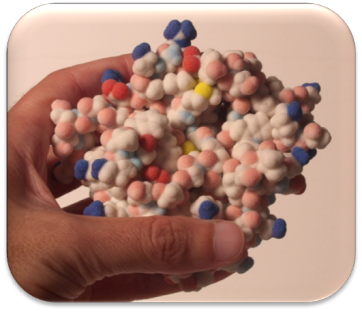 C
S
Білки в харчовій промисловості 
	
Серед всіх білків в харчовій промисловості активно використовуються численні ферменти.  
 у пекарській промисловисті 
 у пивоварінні використовуються 
 для освітлення соків
 для виготовлення кисломолочних продуктів 
 для пом'якшення м'ясних продуктів 
 для виготовлення крохмалю
 для виготовлення паперу
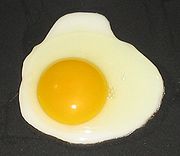 Денатурація білка
Вітаміни
Вітаміни — органічні речовини, що надходять в організм людини з їжею і забезпечують нормальний обмін речовин, його фізіологічне функціонування. Більшість вітамінів в організмі не синтезуються. Деякі синтезуються, але недостатньо. Тому особливо важливо, щоб вітаміни надходили регулярно. Значення їх в процесі життєдіяльності організму дуже велике. Більшість вітамінів доповнюють склад ферментативних систем, що беруть участь в вуглеводному, жировому, білковому та інших видах обмінів. Деякі з них, наприклад, вітамін Д, перетворюються в гормоно-подібні речовини, які також беруть участь в регуляції біохімічних процесів в організмі.
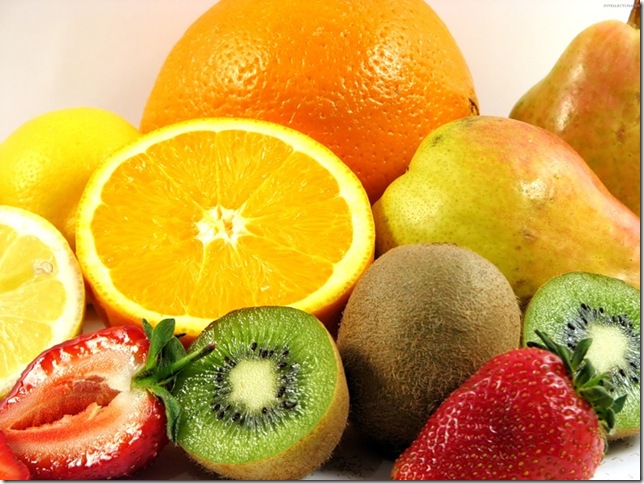 Таким чином кожен вітамін відіграє свою, тільки йому належну роль в організмі людини. Приблизно 5% маси тіла становлять мінеральні речовини — це неорганічні частинки, які не можна розбити на дрібніші частинки. Мінеральні речовини є життєво необхідними і, надходячи в організм з їжею, підтримують нормальний ріст, репродукцію і здоров'я протягом всього життя людини.
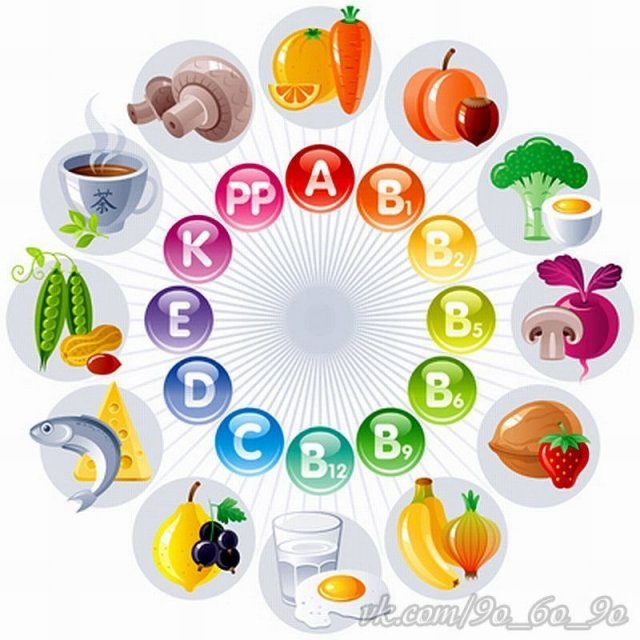 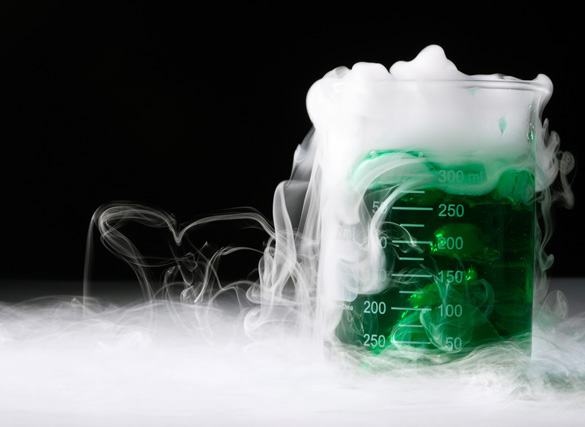 Дякую за увагу!